Human Resource Management
What is it all about?
Here are the ‘answers’

1	Workforce planning

Motivation theories

3	Recruitment Process 

4	Training 

Employee Relations

Appraisal

7	Legislation affecting the workplace
4 – Motivation: Appraisal
identifies the strengths and weaknesses of employees
identifies the training needs of employees
motivates workers to reach targets
identifies those employees who are ready for promotion
gives feedback on a worker’s ability to do a job
provides information for target setting
Why conduct an appraisal?
THE APPRAISAL INTERVIEW  
Takes place between the employee and her/his line manager
Normally held at regular intervals, usually a year
Aims to find out how well the worker has done 
What can be done to improve their work
PURPOSE OF THE INTERVIEW
match employees’ achievements against targets set
set new targets for employees
discover employees’ strengths and weaknesses
4 – Motivation: Appraisal
Advantages     -      Disadvantages
Employees may feel threatened because they think that appraisers are only looking for faults
Workers are motivated because they have targets set
identifies training needs
strengths and weaknesses of employees are identified
Question
Explain the benefits of an appraisal system.
4 marks
Solution
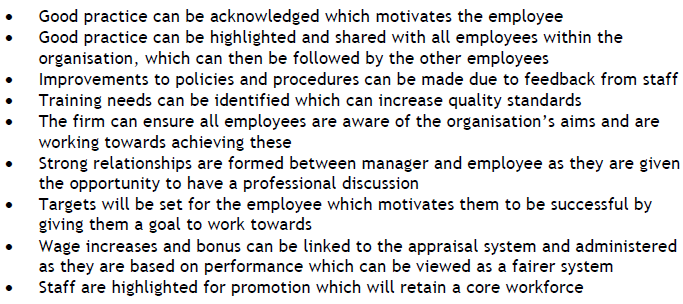